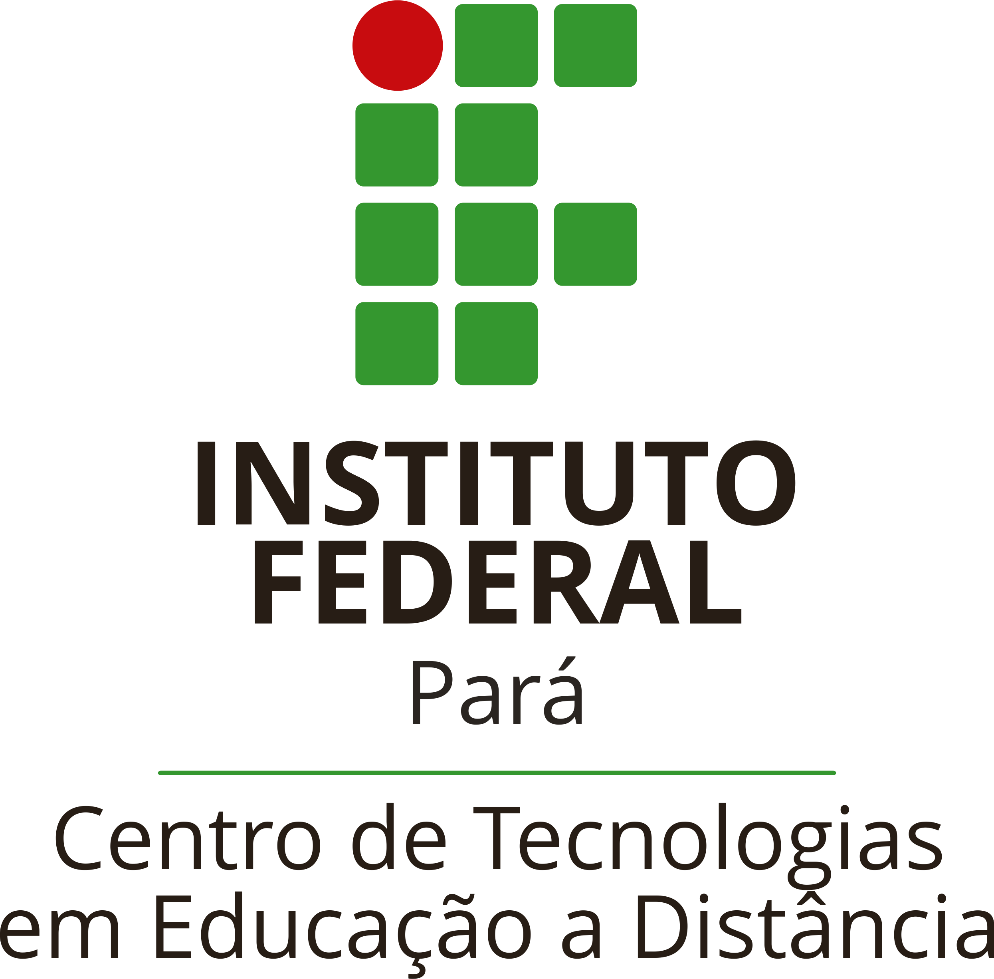 Coordenação de Sistemas de Informação - CSI

Outubro - 2017
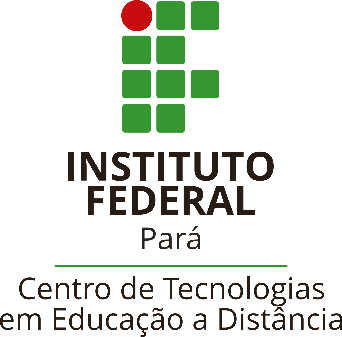 Links
STA
https://sta.tesouro.fazenda.gov.br/
Ajuda do STA
https://sta.tesouro.fazenda.gov.br/pcasp/AJUDA/AJUDA_INDEX.HTM
Solicitar Acesso
https://sta.tesouro.fazenda.gov.br/pcasp/AJUDA/ajuda_qware.htm
Configurar Extrações
https://sta.tesouro.fazenda.gov.br/pcasp/AJUDA/ajuda_extrator.htm
Transferência Automática
https://sta.tesouro.fazenda.gov.br/pcasp/AJUDA/ajuda_upload_servidor_proprio_primeira_instalacao.htm
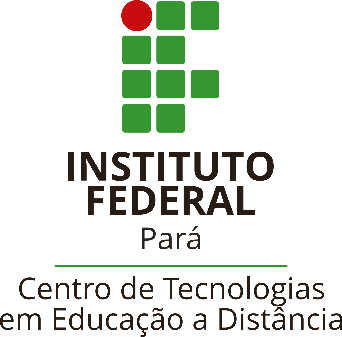 Tela do STA
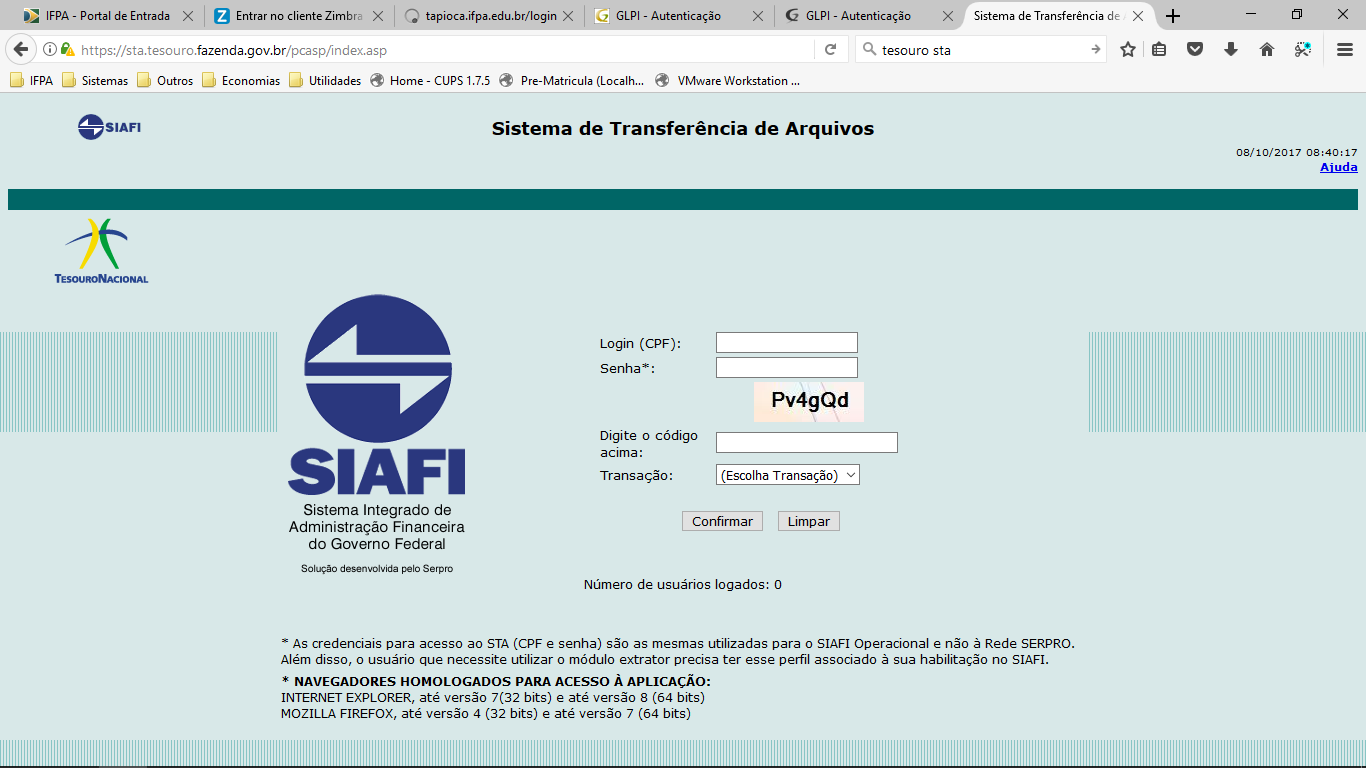 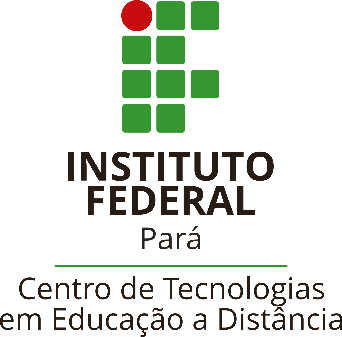 Extrações Configuradas
Extrações Semanais:
17reicred: Tabela auxiliar de Credores
17reinatdesp: Tabela auxiliar de Natureza de Despesa (Natureza SOF)
17reifontrec: Tabela auxiliar de Fontes de Recurso
17reipinterno: Tabela auxiliar de Planos Internos
17reiprogtrab: Tabela auxiliar de Programas de Trabalho
17reiptres: Tabela auxiliar de Planos de Trabalho Resumido
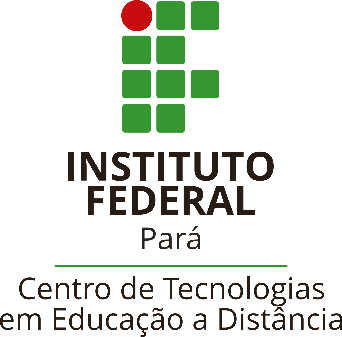 Extrações Configuradas
Extrações Diárias:
17reinc: Notas de Crédito
17reind: Notas de Dotação
17reine: Notas de Empenho
17reins: Notas de Sistema
17reiob: Ordens Bancárias
17reigrua: GRUs Arrecadação
17reigps: GPS
17reidar: DAR
17reidarf: DARF
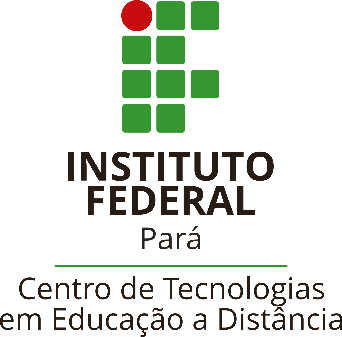 Telas de Consulta do SIPAC
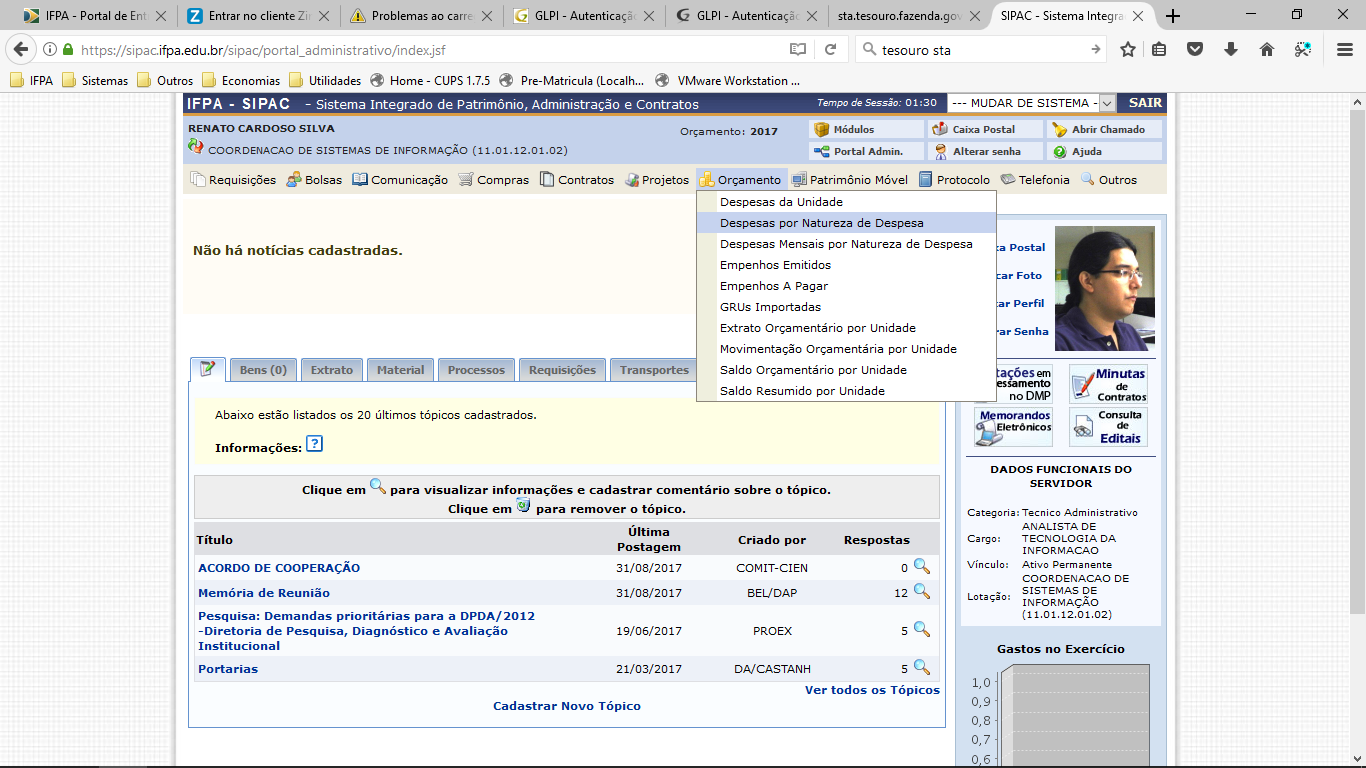 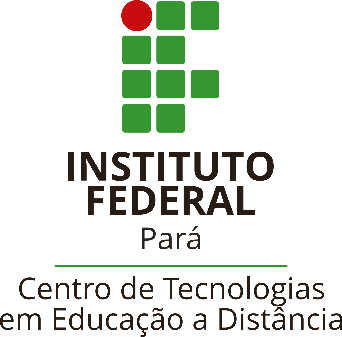 Telas de Consulta do SIPAC
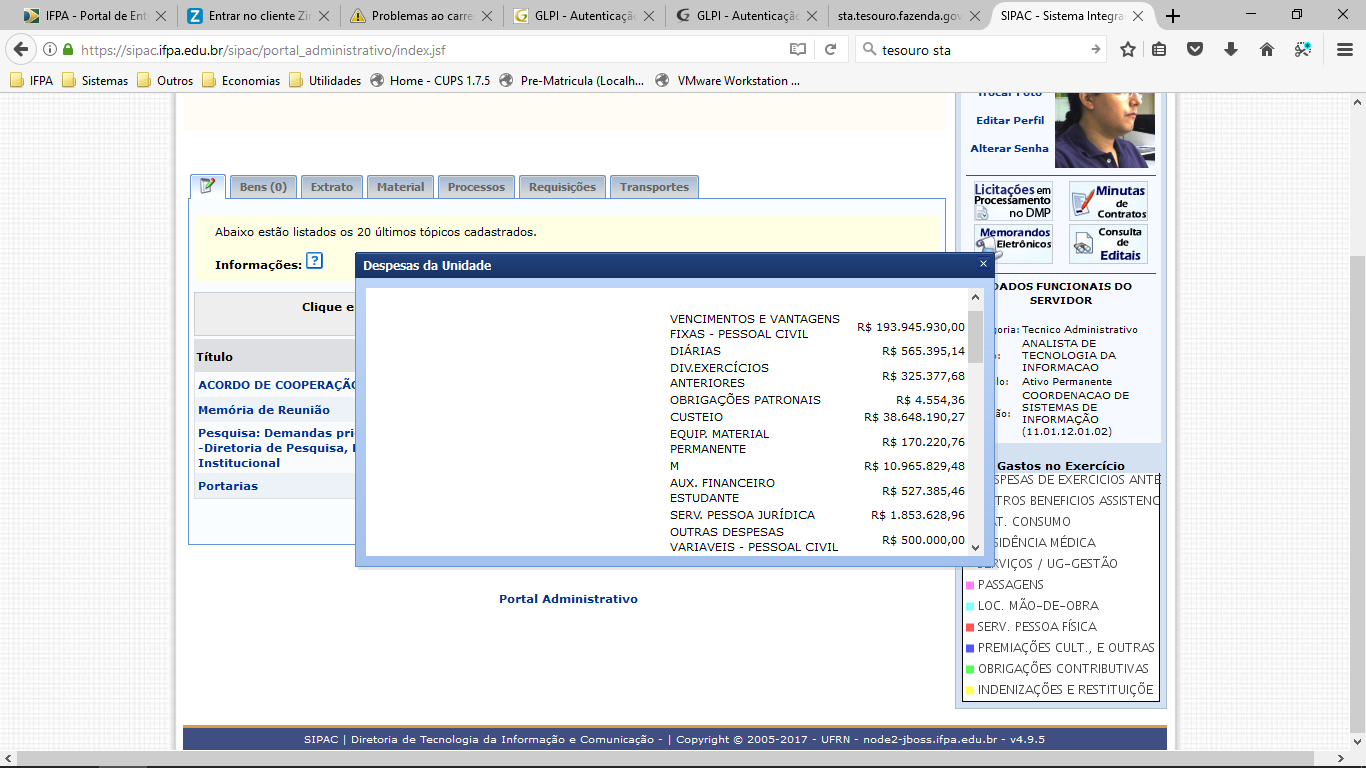 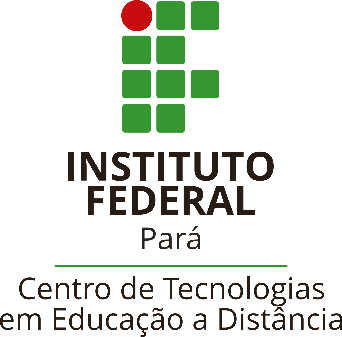 Telas de Consulta do SIPAC
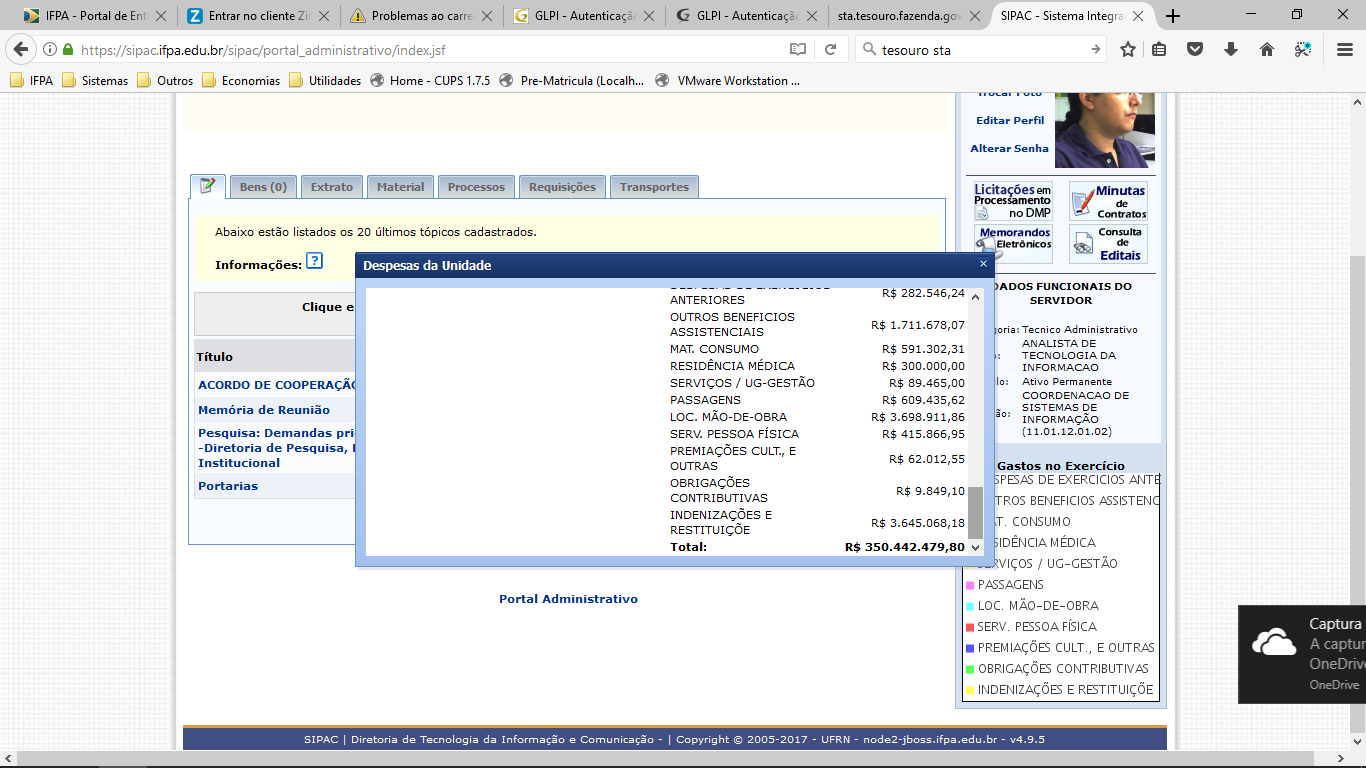 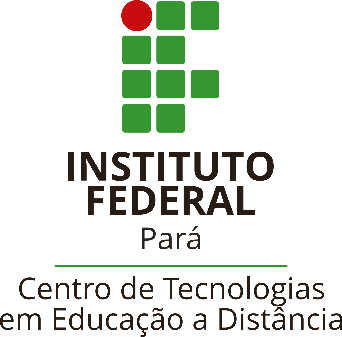 Telas de Consulta do SIPAC
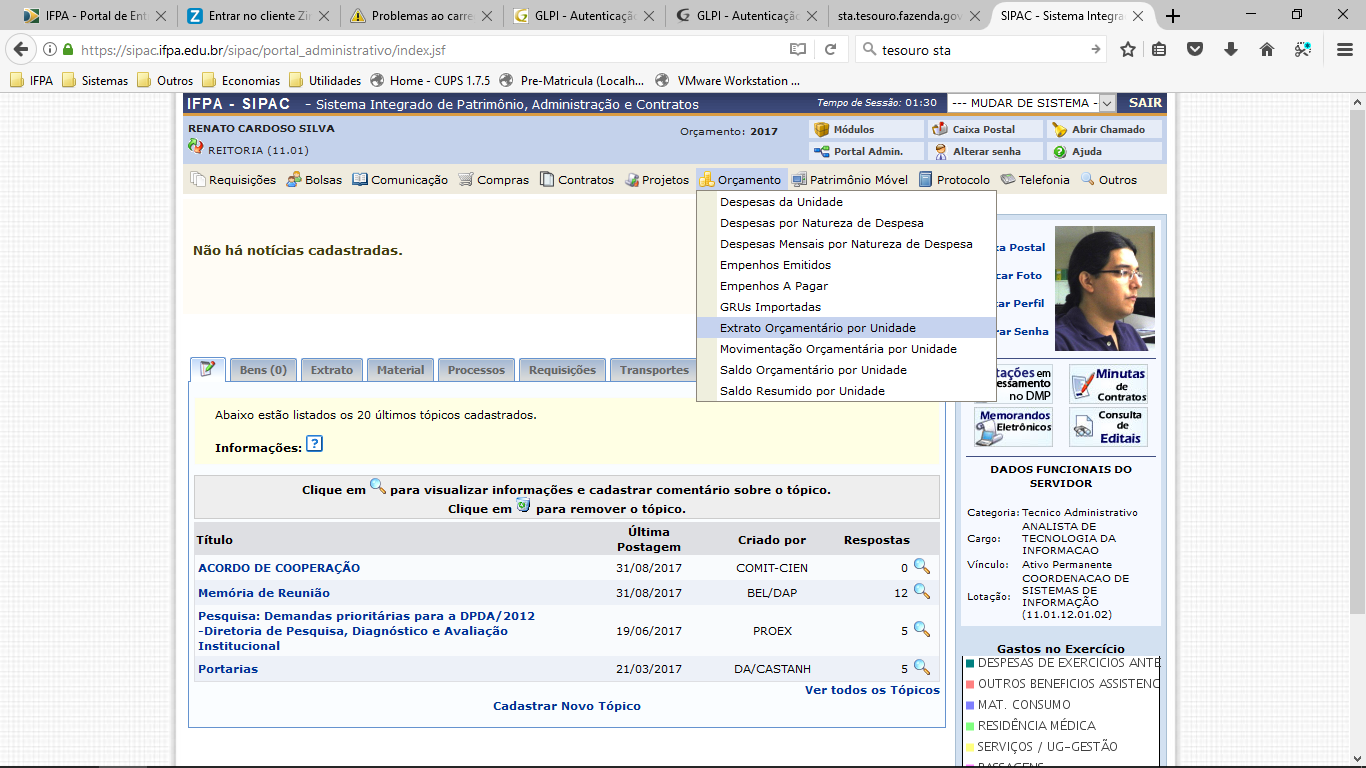 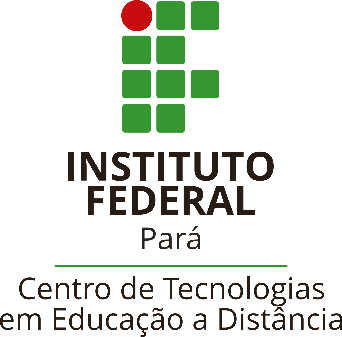 Telas de Consulta do SIPAC
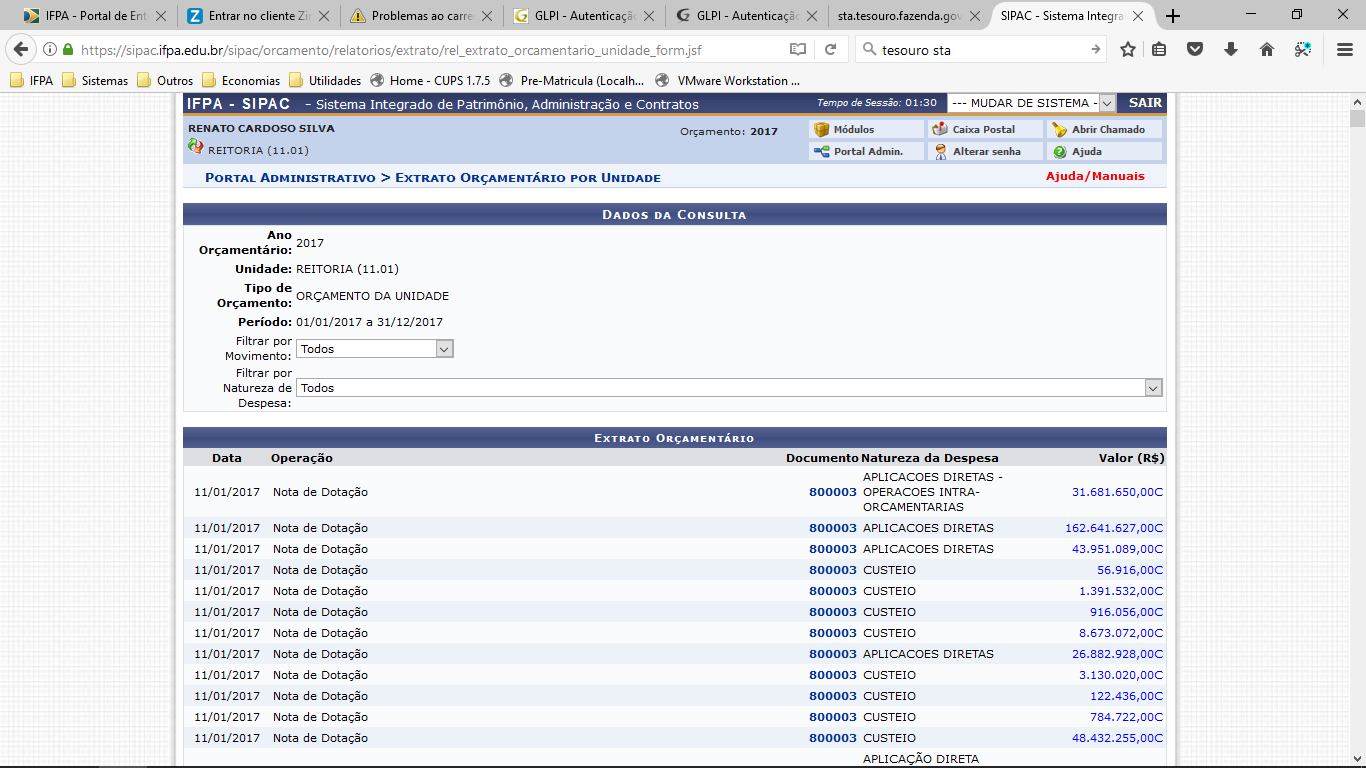 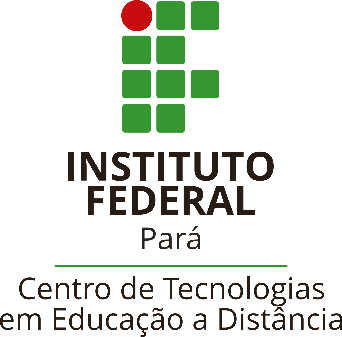 Telas de Consulta do SIPAC
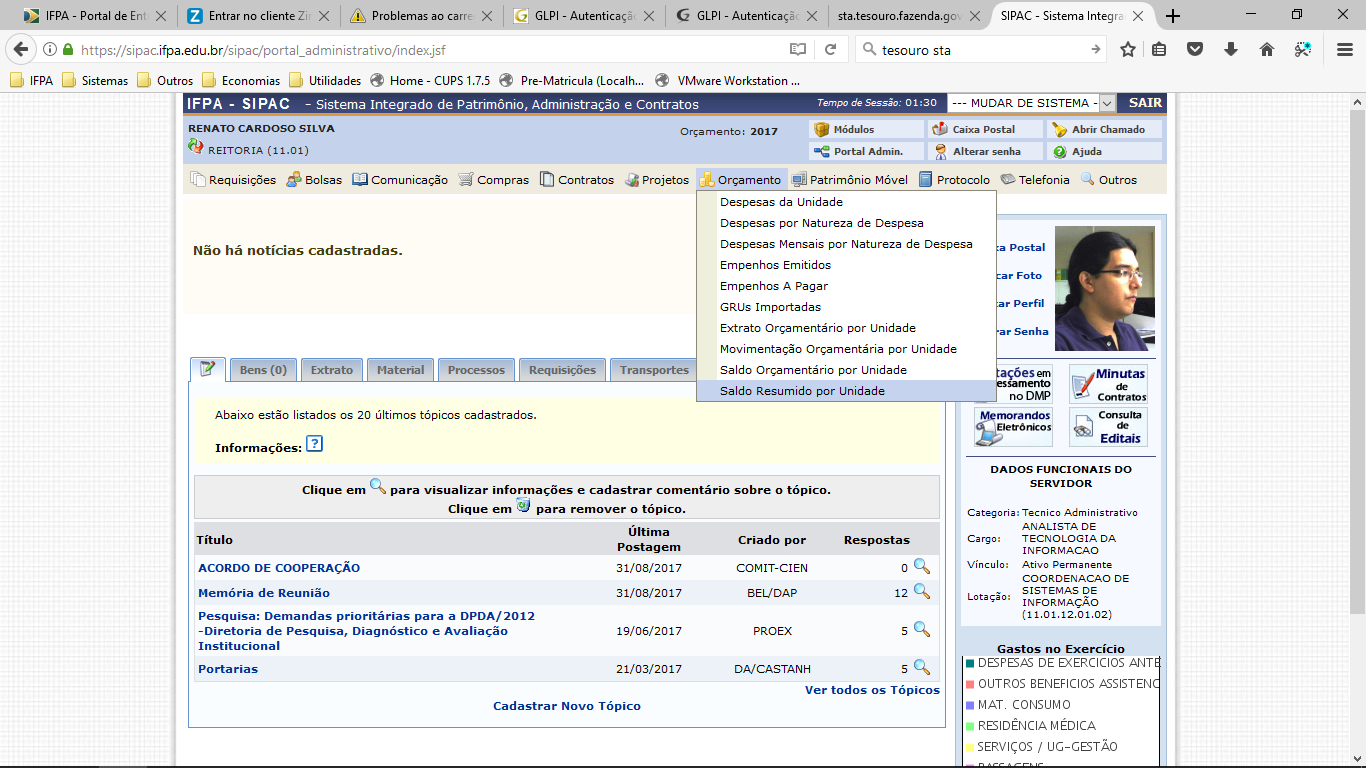 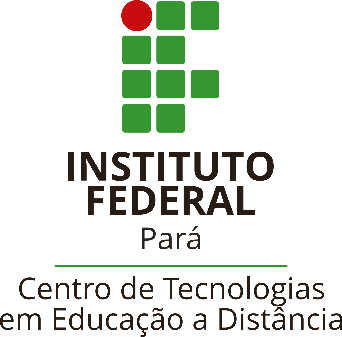 Telas de Consulta do SIPAC
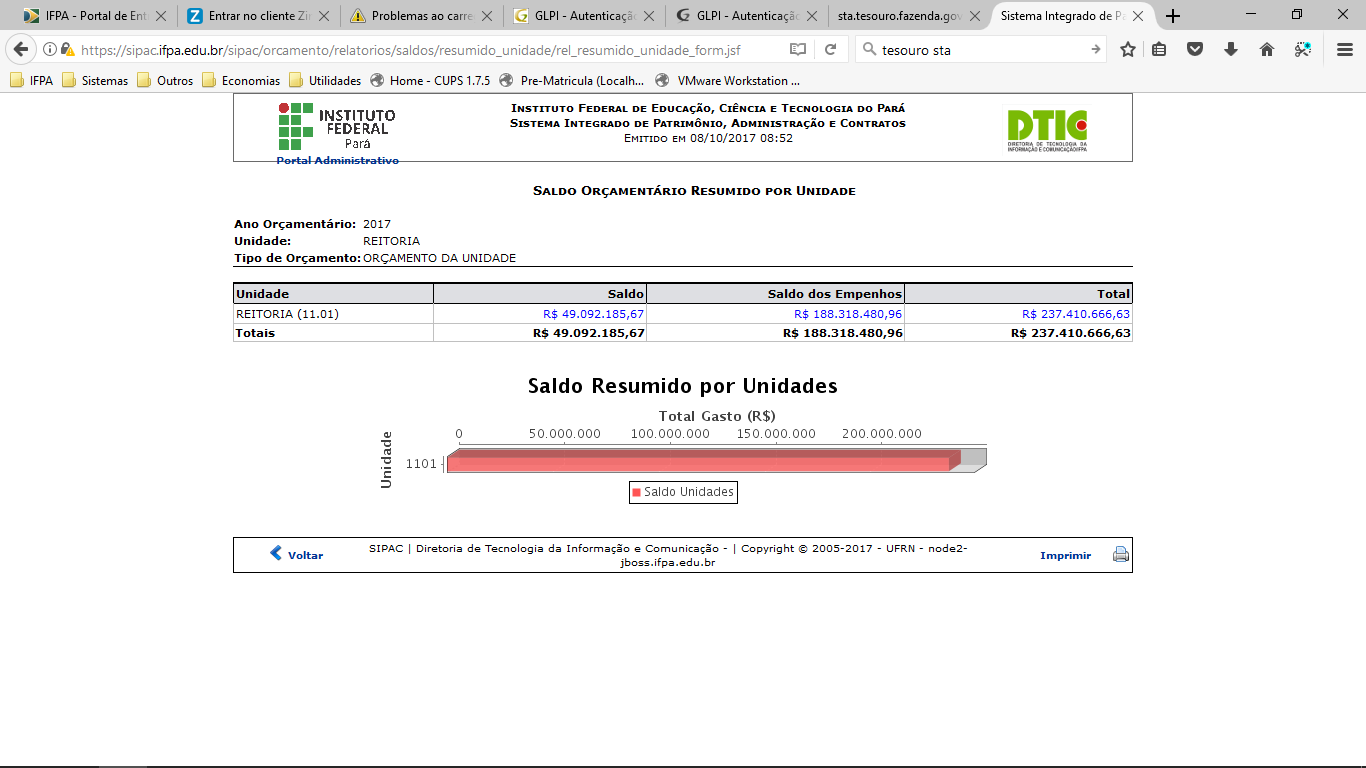 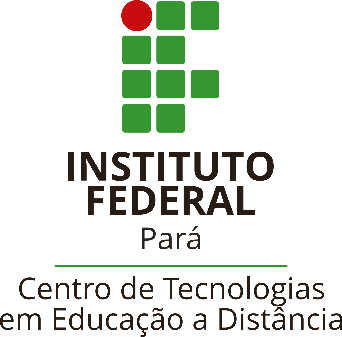 Telas de Consulta do SIPAC
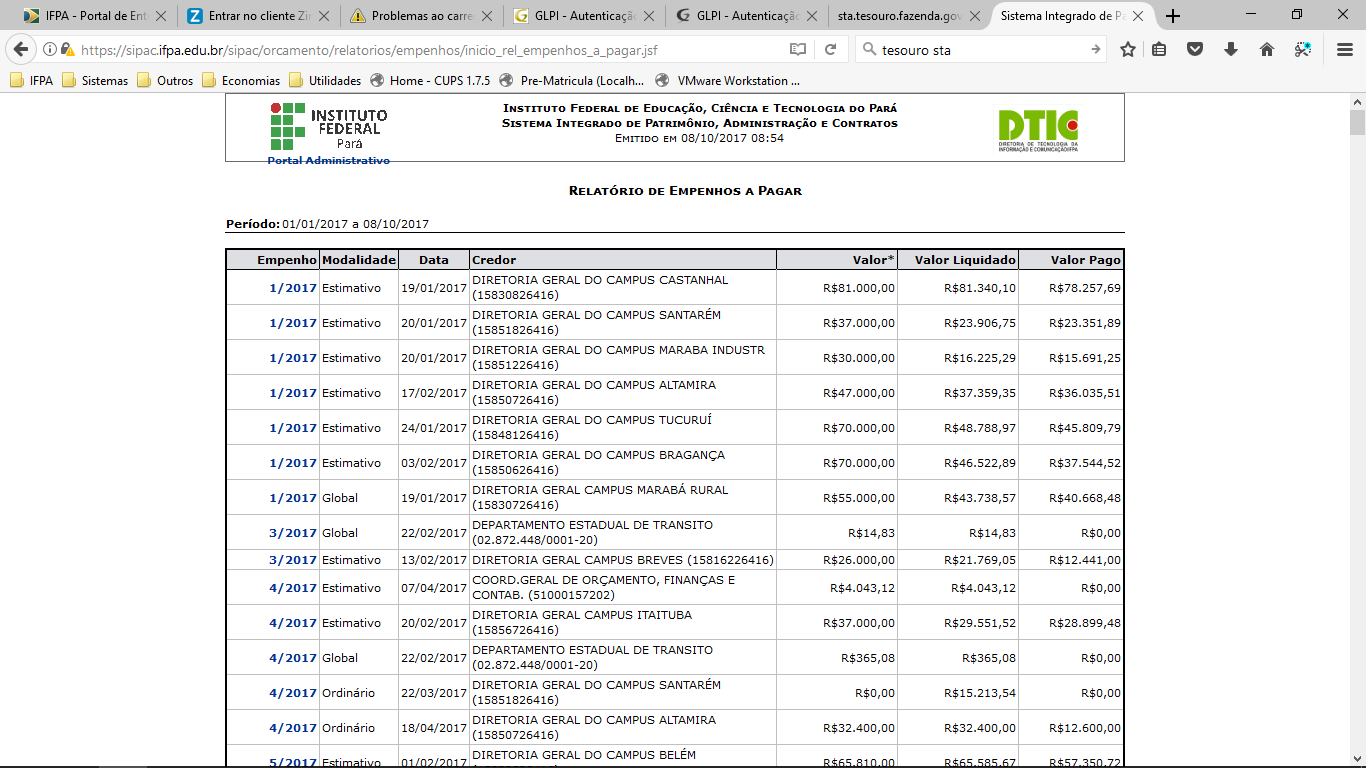 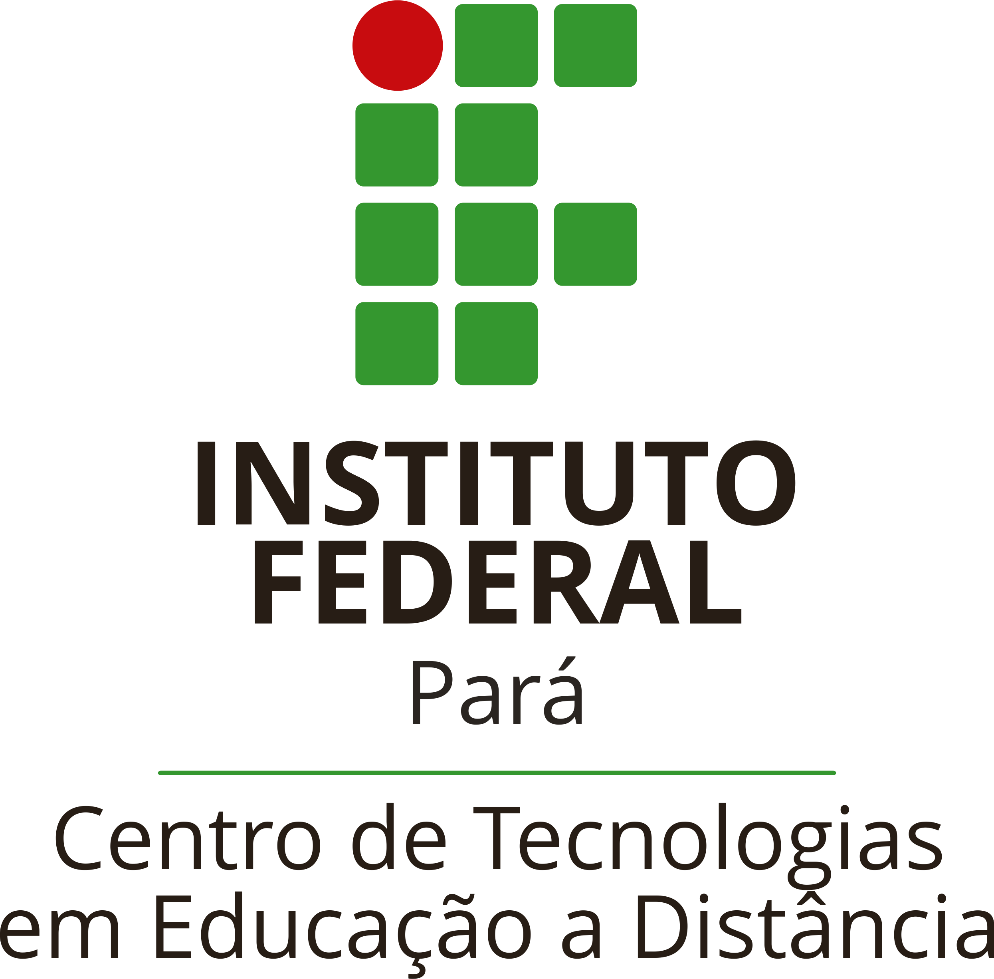